THE SUFFERING OF JESUS
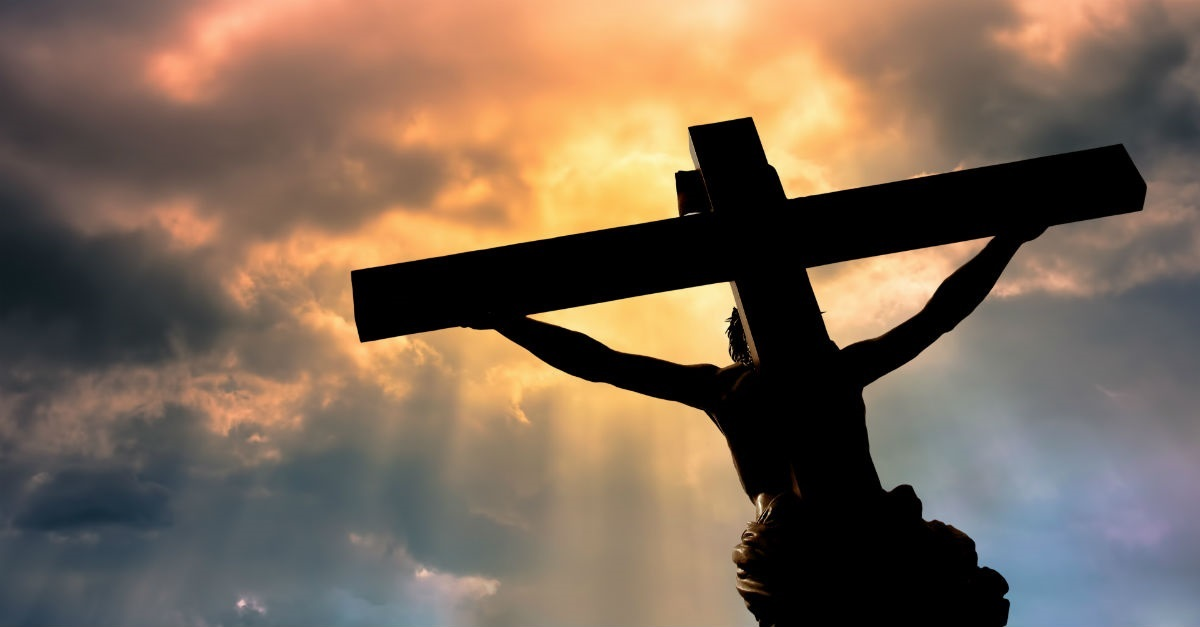 ISAIAH 53:6
All we like sheep have gone astray; We have turned, every one, to his own way; And the LORD has laid on Him the iniquity of us all.
VICARIOUS SUFFERING
Enduring The Cross (Heb. 12:2).
Blood Sacrifice (Heb. 9:22; Lev. 17:11).
Last Adam (1 Cor. 15:45).
Jesus On Display (Rom. 3:25).
Jesus: Atoning Sacrifice (1 Jn. 2:2).
VICARIOUS SUFFERING
Jesus Put Away Sins (1 Jn. 4:10).
Jesus Saved Us From Slavery (Gal. 3:13; Eph. 1:7; 1 Pet. 1:18-19).
Jesus Reconciled Us (Rom. 5:10-11).
We Are Made Acceptable To God (Rom. 5:1,9; Gal. 4:4-5).
EXAMPLES OF SUBSTITUTION
For Isaac (Gen. 22:12-13).
The Scapegoat (Lev. 16:20-22).
This Is What Jesus Did As High Priest (Heb. 9:1-14, 23-26).
WHAT THIS MEANS FOR US
Jesus Became The Sin-Offering (2 Cor. 5:21).
“Sin offering” (Lev.6:25; 4:21,25).
We Don’t Have To Die On The Cross (1 Pet. 2:21).